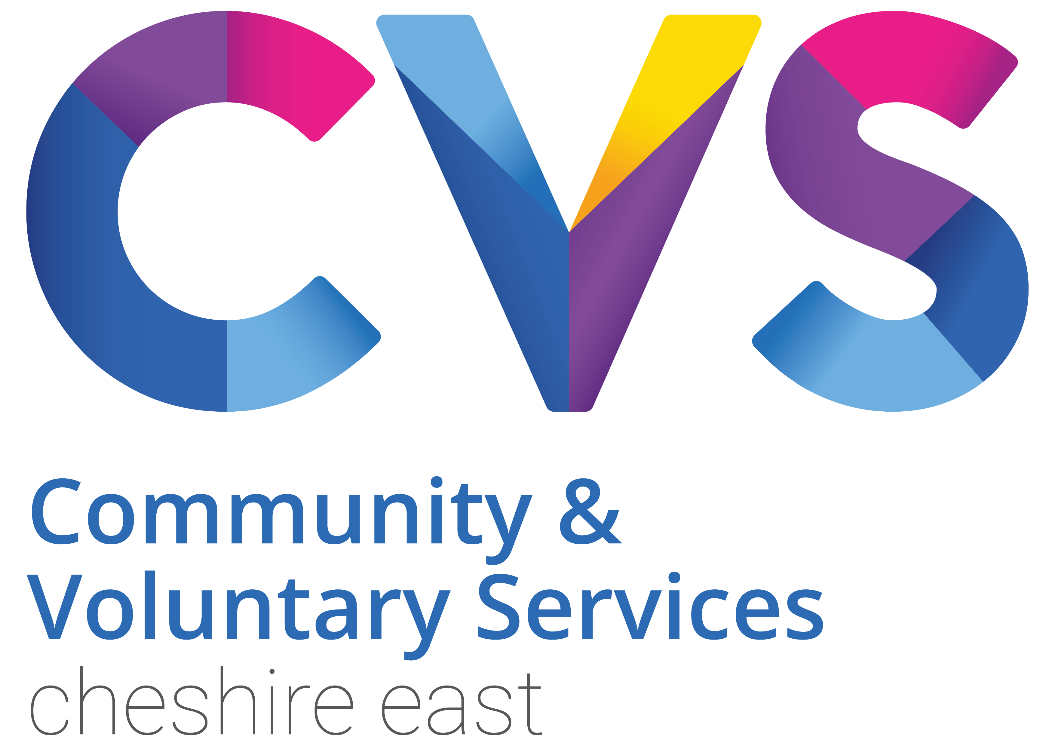 Thursday Thoughts
23rd April 2020

Welcome to the Meeting
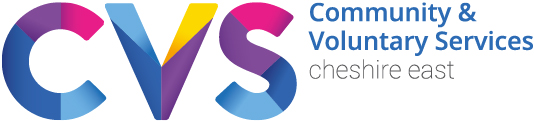 Welcome – Overview of the Session
Overview of what we know at the moment
National – Financial Support
Local – Financial Support


Key Issues - Discussion – 
Currently everyone is muted
Ask Questions through the Q&A box
If you want to speak or respond raise your hand and I will unmute you
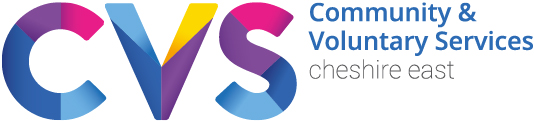 HR Overview
ACAS - Furlough leave: the HMRC Job Retention Scheme' two additional dates:
Tuesday 28 April - 10.30am - 11.30am  |  View detailsThursday 30 April - 2pm - 3pm  |  View details

https://www.acas.org.uk/webinars


Recording of recent webinar 
Advice – Webinar – Coronavirus Job Retention Scheme
https://register.gotowebinar.com/recording/viewRecording/5193030107976045313/4178211662018757647/kris.walton@cvsce.org.uk?registrantKey=4609987679088789006&type=ATTENDEEEMAILRECORDINGLINK
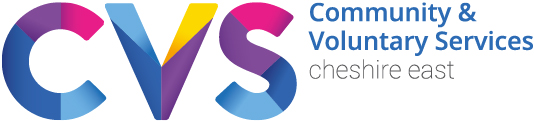 Support with Payments and DBS Checks
Contactless / Card / Telephone Payments – Launched

Only supporting payment of goods at the moment not fundraising 
Cover all costs including the transaction fees

More information here
https://www.cvsce.org.uk/covid-19-access-contactless-payment-devices

We are able to cover the costs of DBS checks for volunteers supporting the COVID response. We can either process them or support your costs. 
https://www.cvsce.org.uk/covid-19-cvs-dbs-check-support
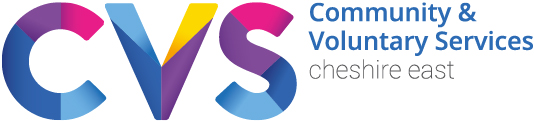 Nationally – Financial Support
A total of £750m in new funding was announced for charities responding to the crisis in the UK.

£370m will go to small and medium-sized charities, channelled through the National Lottery Community Fund (NLCF) and other organisations. It will support locally-focused charities doing most during the outbreak.

Another £360m will be allocated to charities providing essential services and supporting people during the crisis. Some is specifically earmarked for hospices, St John Ambulance to support the NHS and Citizens Advice to allow more staff to provide advice. Children’s charities and victims’ charities were also mentioned.

The government will also match public donations to the BBC’s Big Night In charity appeal, with a minimum donation of £20m to the National Emergencies Trust.
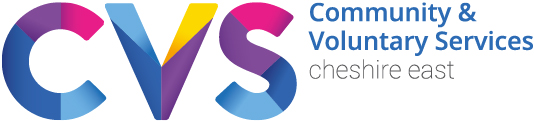 The National Lottery Community Fund
The National Lottery Community Fund are currently prioritising applications and ideas which support responses to the COVID-19 crisis and will be treating them as priority over the coming weeks.

If possible, the Lottery would like to know of ideas and applications before 1 May  - you can contact the local funding officer directly sarah.blackie@tnlcommunityfund.org.uk  or the  regional team inbox Northwestteam@tnlcommunityfund.org.uk . However, please note that  it is a rolling programme so the deadline is not  an absolutely fixed one.

Grants are payable for periods of up to SIX MONTHS, so timescales for project cannot exceed this.
The maximum award will be £100,000 for the six month period but the Lottery are keen to support  local smaller groups as well as larger organisations.  

It will be a one stage process with organisations being asked to submit a short application of no more than one page of A4.

They will prioritise applications from:
Organisations supporting people who are at high risk from COVID-19
Organisations supporting communities most likely to face increased demand and challenges as a direct result of COVID-19
Organisations with high potential to support communities with the direct and indirect impact of COVID-19
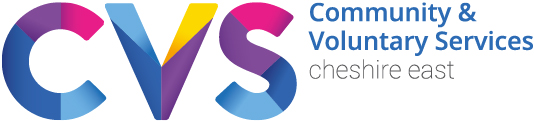 The National Lottery Community Fund
In a short summary, no more than a page of A4, we will ask for the following information: 
 
Outline how an organisation fits with one or more of the priorities 
What would this funding cover?
If new / additional activity, please describe what the activity would involve, who it will help and why you think it will support the community at this particular time of crisis
 
If core costs, please outline the organisation’s current financial position and how our funding can help e.g.
Do they now expect to draw on reserves during the next 6-9 months if available? 
If yes, what is the gap in income they need to cover?
How many month’s unrestricted, free reserves do they currently hold if applicable? How many month’s operating costs would this cover?
Are you receiving/expecting to receive any additional support from other funders, or funding sources to support with core costs? (including Local Authority) 
Please note we can’t fund any costs that will be covered from other funding, including government funding responding to the Covid-19 crisis.
 
Please can they also send us what they have of the following documentation: 
Cashflow forecast for next 12 months, Latest annual accounts (unless we hold these as part of ongoing grant management), Latest bank statement
 
What time period would the funding cover? 
How much funding is a group requesting?
[Speaker Notes: 1. What is the Scheme?
In brief, employers will be able to contact HMRC for a grant to cover 80% of the wages (up to a total of £2,500 per month) of employees who are not working but are “furloughed” and kept on payroll, rather than being dismissed. The Scheme is available to any employer in the country – small or large, charitable or non-profit.
It is not clear what is meant by “wages” in this context – whether it is just “basic pay” or includes allowances and bonuses paid in a prior reference period. Nor whether it includes employer pension and national insurance contributions. We understand further guidance will be issued shortly.
2. When will it apply?
The Government has announced that the Scheme will cover backdated wages from 1 March 2020, although it is likely to be some weeks before the payments are actually made under it.
3. How does an employer apply?
The details of application for the Scheme have not been announced yet as it is still being set up. We understand that an online portal is being set up for employers to notify HMRC and apply for the grant after the relevant employees have been notified that they are to be treated as furloughed.
4. What is a furloughed employee?
“Furlough leave” or “furloughed employee” are not familiar concepts under UK employment law. However, in this context, a furloughed employee is someone who rather than being dismissed for redundancy by their employer, is kept on the payroll during a period where the employer does not have any work for the employee.
Workers and self-employed individuals (independent contractors) are not covered by
the Scheme. It is only intended to cover employees registered for PAYE purposes.
It does not apply to employees who have already been dismissed or made redundant – the Scheme is designed to reward employers who keep their employees on the books during the COVID-19 crisis by offering a significant wage subsidy.
Further, it does not appear to extend to:
subsidising wages where shorter hours or reduced pay have been negotiated in response to the COVID-19 crisis; nor
employees on sick leave or in isolation.
5. Does the Scheme create a legal right to place employees on furlough leave?
No, the Government has been clear that this announcement does not create a legal right to place employees on furlough leave. An employee’s status will be subject to employment law, and what is set out in their contract of employment.
Some employers may have what is called a lay-off clause in their contract, which allows them to send employees home without pay for a limited period, or they may have a practice of operating such an arrangement so that there is an implied contractual right to do it. This is rare however and most employers do not have the contractual right to lay staff off without pay. The position for them is that if they send employees home because there is insufficient work then those employees should continue to be paid. If they are not paid or there is no contractual right to send them home in the absence of work, then the employer could face claims for the unpaid wages (in the form of breach of contract or unlawful deduction from wages claims) and potentially constructive
dismissal claims.
The Scheme is designed to cover both scenarios:
where an employer has a lay-off clause, the Scheme will see employees receive 80% of their salary (up to the £2,500 monthly cap) as opposed to the zero pay they would otherwise be entitled to; and
where there is no lay-off clause, the Scheme will see Government contribute the same amount towards the employers’ contractual obligation to pay staff their wages during a period of no work.
6. Do employers need consent to place employees on furlough leave and are they obliged to pay the shortfall in wages above the Government contribution?
If an employer does not have a contractual right to enforce temporary leave then it will need consent to place an employee on furlough leave. If an employer unilaterally places an employee on furlough leave, it runs the risk of a constructive dismissal claim, although in current circumstances, the risk of such a claim would appear low, particularly when the alternative for employees is likely to be the loss of their job entirely.
More significantly perhaps is the position regarding the pay due to the employee in excess of the Government contribution. Unless an employer has the right to reduce pay during a period of temporary leave, then it will be obliged to make up any shortfall and continue benefits during any period of furlough, unless employees agree to reduced pay (perhaps to avoid a risk that the employer has to make redundancies).]
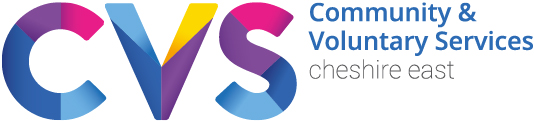 Locally
Cheshire East Council – People helping People
They are ensuring support is being provided to people who have asked for it, either by their staff or referring them on to local VCFS organisations
Volunteers are started to be contacted with the aim for them to support local Virtual Volunteer Networks
They are developing 8 Virtual Volunteer networks covering the Care Community footprints with a single point of contact who will manage referrals from the People Helping People scheme
Good practice guidelines have been developed and these include a letter that volunteers can use which has been endorsed by CEC, CCG and Cheshire Police
Expecting these to be live imminently  - Some of you may be involved in these already.
Virtual Volunteer Networks
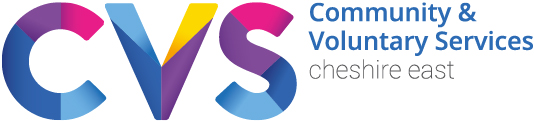 Virtual Volunteer Networks
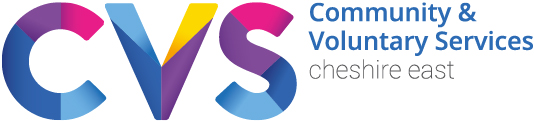 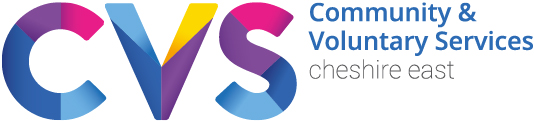 Locally
Funding 
We are able to support small scale costs for service change to keep you working during COVID 
https://www.cvsce.org.uk/covid-19-funding-support-index-page

We are encouraging Cheshire East Council to release details of their funding plans to support the sector
Cheshire Community Foundation and Steve Morgan Foundation along with Town and Parish Councils continue to distribute funds
Please promote  Cheshire Community Foundations Appeal Fund – We will be contacting organisations and asking them to support this as well. 
http://cheshirecommunityfoundation.org.uk/community-foundation-launches-cheshire-and-warrington-covid-19-response-fund/ 

Meet the Funder Event – 29th April 1-4pm Virtual Event
https://www.cvsce.org.uk/meet-funder
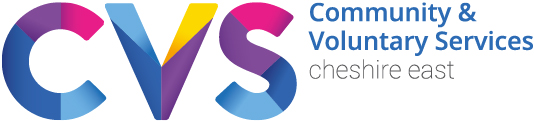 VCFS Response to COVID and Impact on Services Survey Results 15th April 2020
Headline Summary Data  -  The results from the survey show that currently:
41% can be contacted by new volunteers
Those not taking on were:
were utilising their existing staff or volunteers, or 
didn’t have the capacity as staff were furloughed.
45% can be contacted by residents for support
The responses highlighted the change to remote services and that they can only support those they were set up to support and not different groups
77% of organisations are still delivering a service to the community 
The largest support group currently is, Everyone however there are a range including people over 70, those with underlying health conditions, mental health issues and people with learning or physical disabilities
73% said that their finances would be affected by COVID-19, 
50% expected donations to be significantly down and 
31% expected trading income to be significantly down.  
Positively only 5% felt that funders were withdrawing funding. 

Some groups were unsure what the financial impact may be or expect it to be felt in the future. 

Other issues were; 
Fundraising events have had to be cancelled
Projects and grant funding have been delayed
They expected a loss of membership fees

Some are starting to see their reserves significantly impacted
When asked how much funding they expected to lose over 12 weeks the responses varied from figures to text explaining their financial position

38 responses included a figure which totaled an expected loss of £3,998,150  

1 organisation was expecting a £3million loss
With this removed the total expected loss was £998,150 with the average expected funding loss of £26,977 per organisation.

27% stated they may close within the next 12 months with 14% potentially facing closure between 1-6 months 

38% where planning to furlough staff with 24% furloughing up to 50% and 16% up to 100% of their staff.
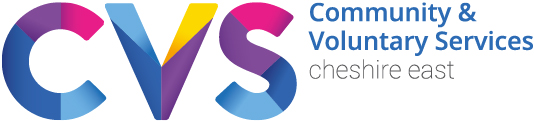 Locally
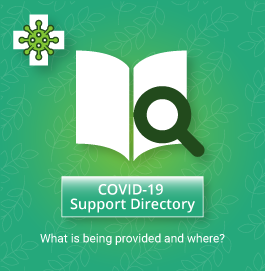 Online Directory of Services https://www.cvsce.org.uk/directories/vcfs 

Please use this and make sure your services are on there
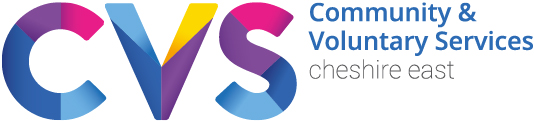 Group Discussion
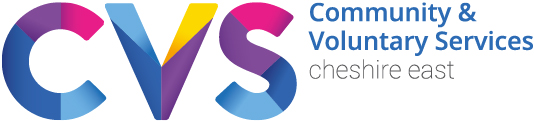 Locally
DBS Checks – What roles are needed – 
	Only those providing personal care or that are designed to support Vulnerable Adults or Children and so would have been regulated before Covid

Business Cover for Volunteers – This is not needed for COVID support roles.

Good practice advice - https://www.cvsce.org.uk/covid-19-coronavirus-information-and-guidance-voluntary-sector-organisations

Volunteering and Benefits – let us know if you are aware of anyone who experiences problems. 

Please share any resources